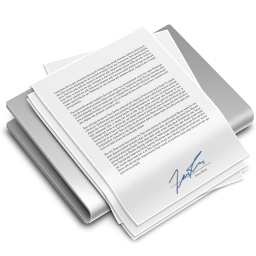 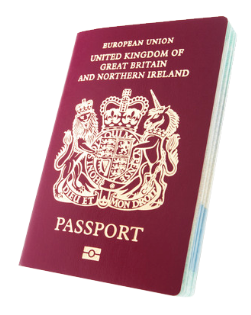 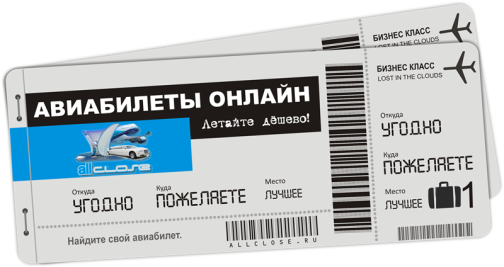 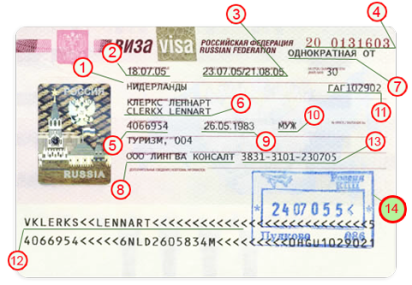 ви́за          докуме́нты   па́спорт       биле́т
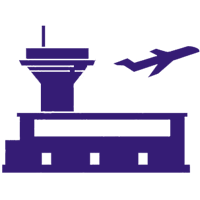 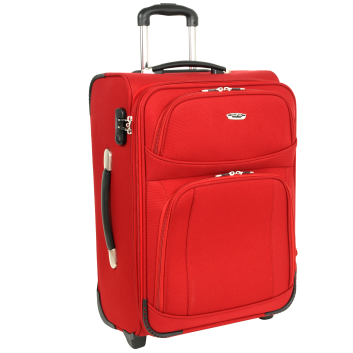 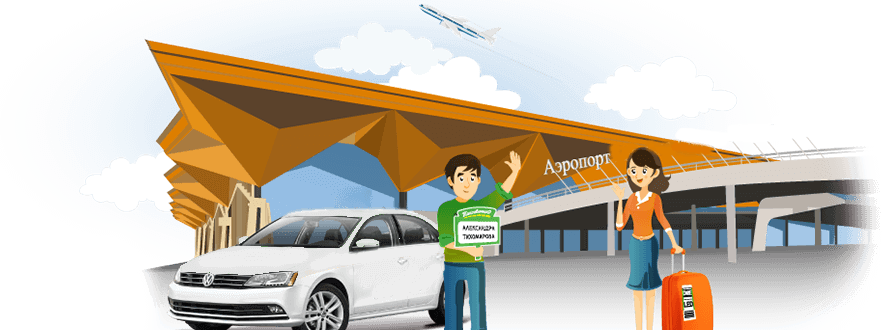 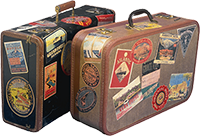 аэропо́рт       пое́здка        чемода́н      бага́ж
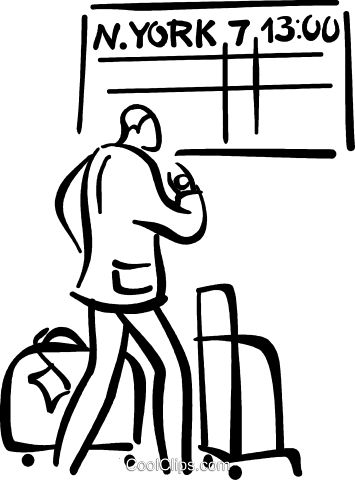 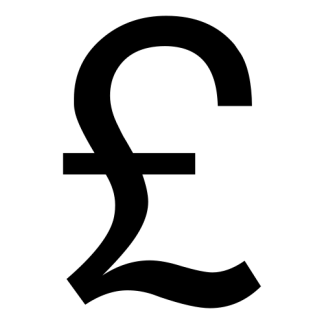 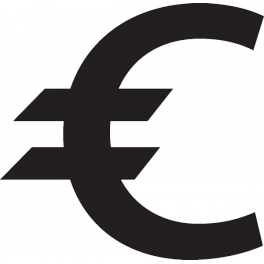 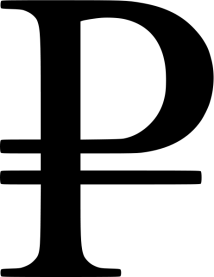 пассажи́р      рубль         фунт          е́вро
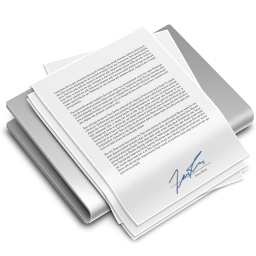 виза
документы
паспорт
билет
аэропорт
поездка
чемодан
багаж
пассажир
рубль
фунт
евро
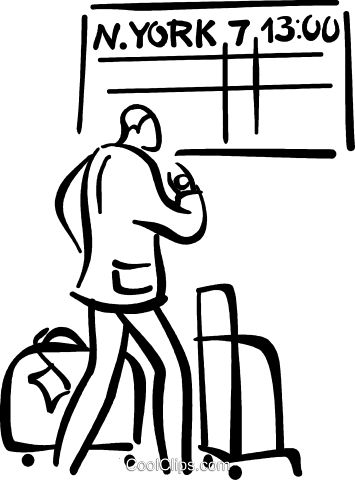 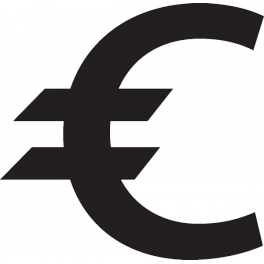 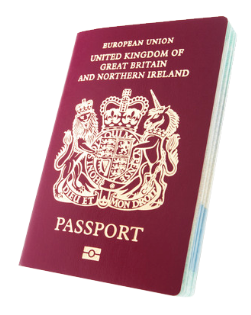 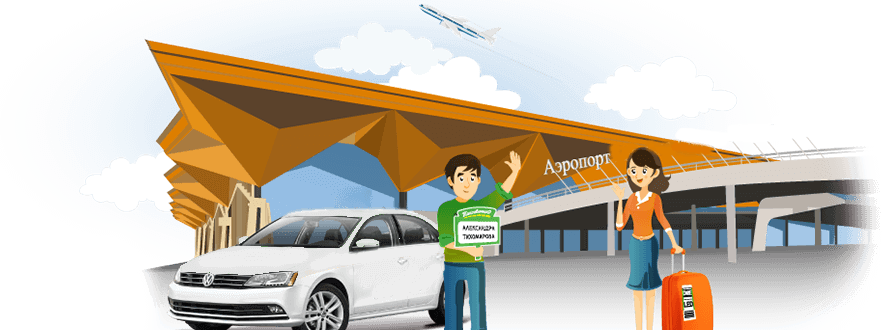 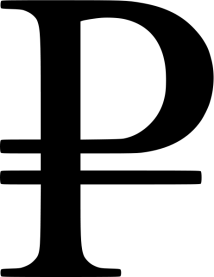 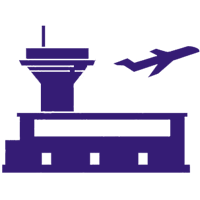 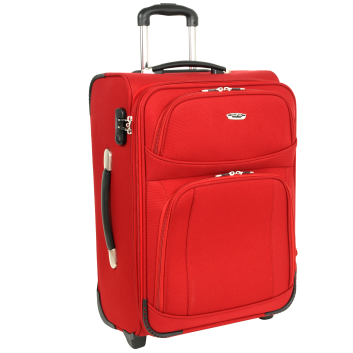 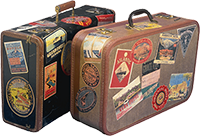 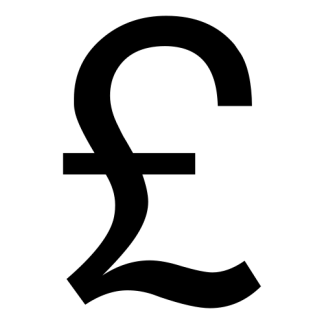 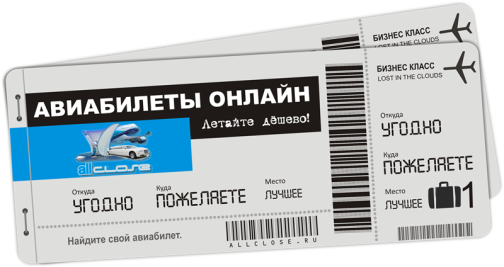 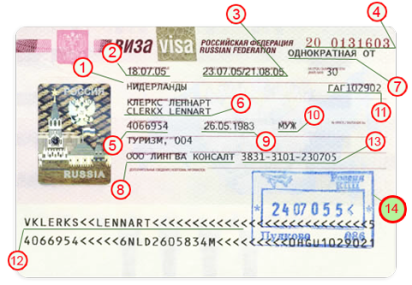 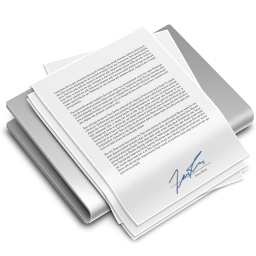 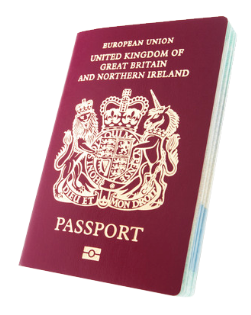 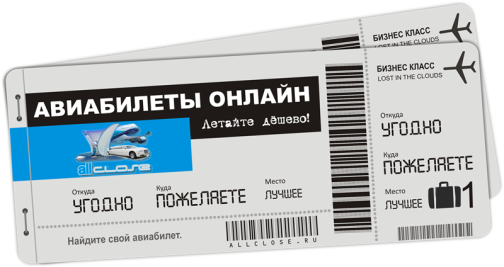 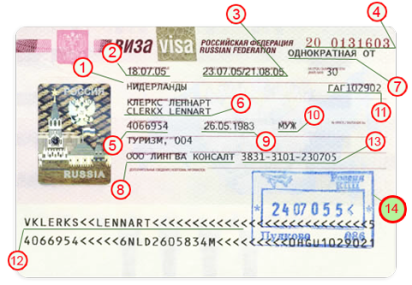 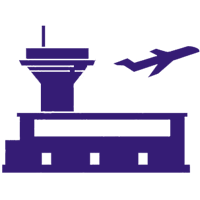 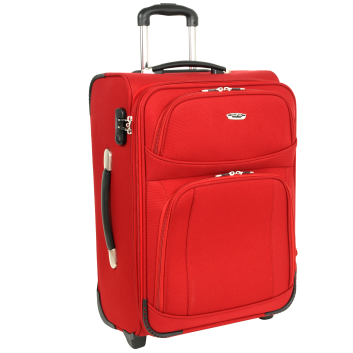 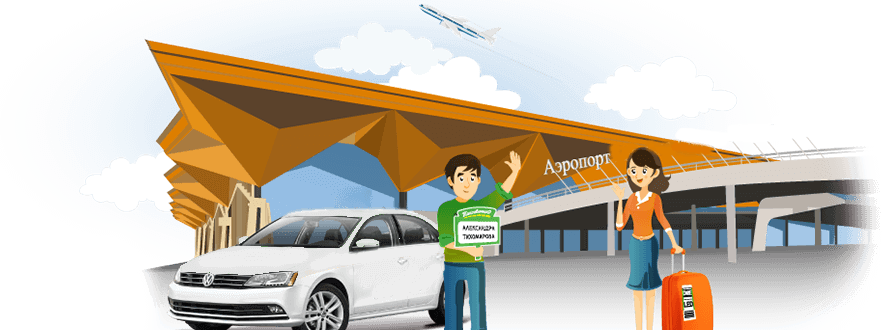 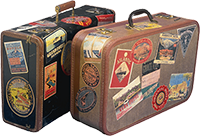 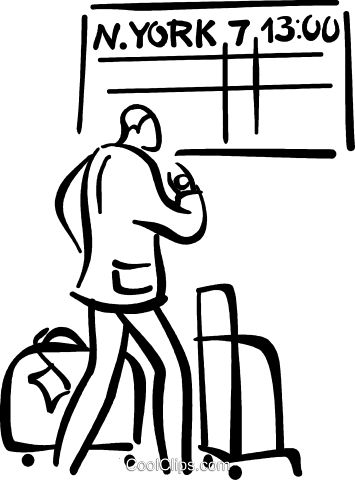 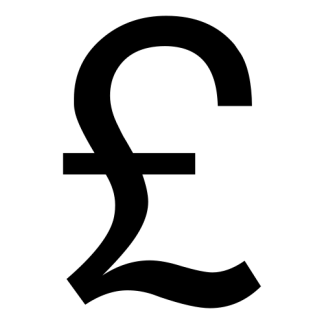 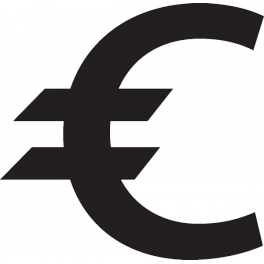 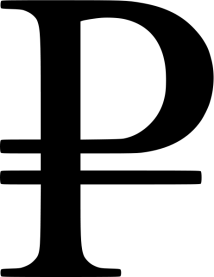